多人合授课程上课时间设置操作说明明确每位教师的上课时间
以公共管理学院《人力资源管理概论》课程落实为例
课程名：《人力资源管理概论》
授课教师为：陈松林、范海洲和赵勇三位老师
起始结束周为：1-16周
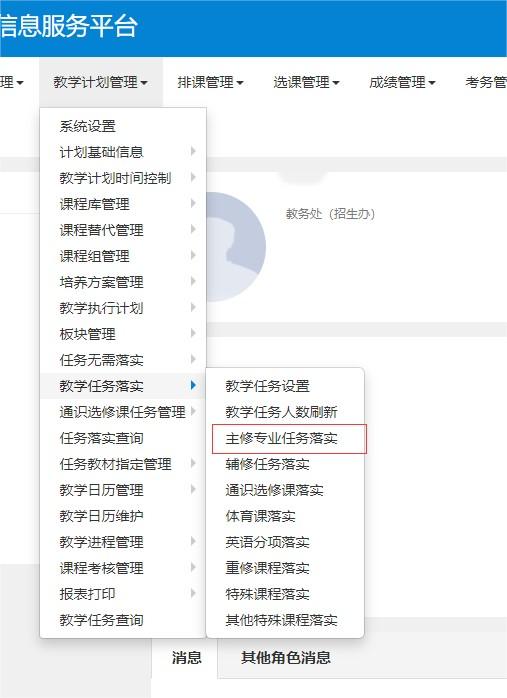 点击“主修专业任务落实”
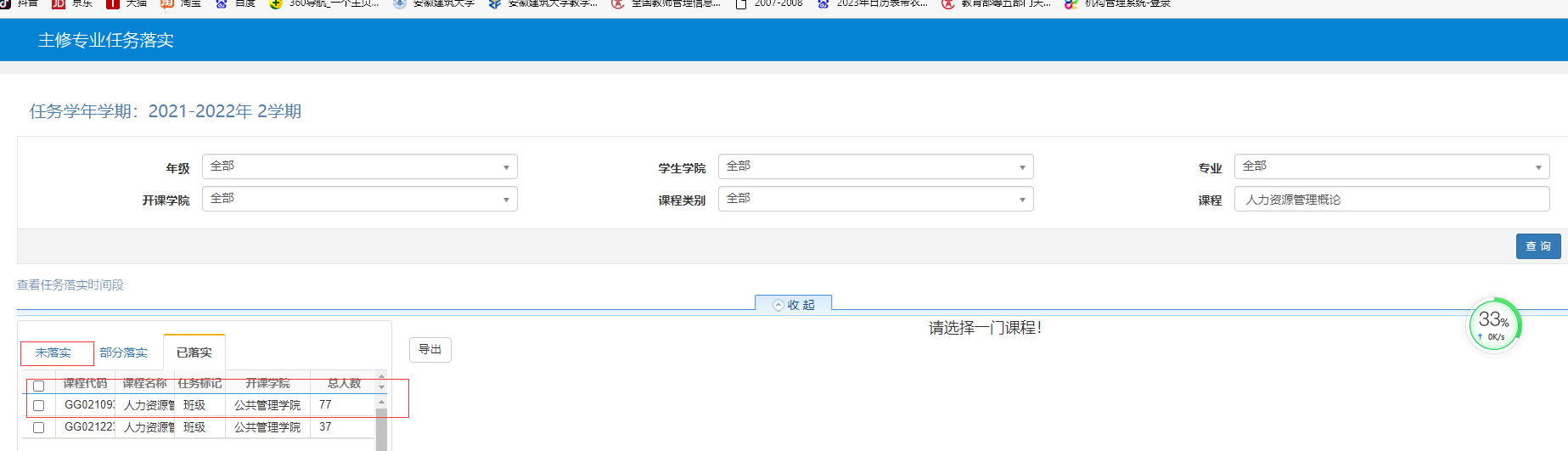 在“未落实”课程中找到《人力资源管理概论》这门课程
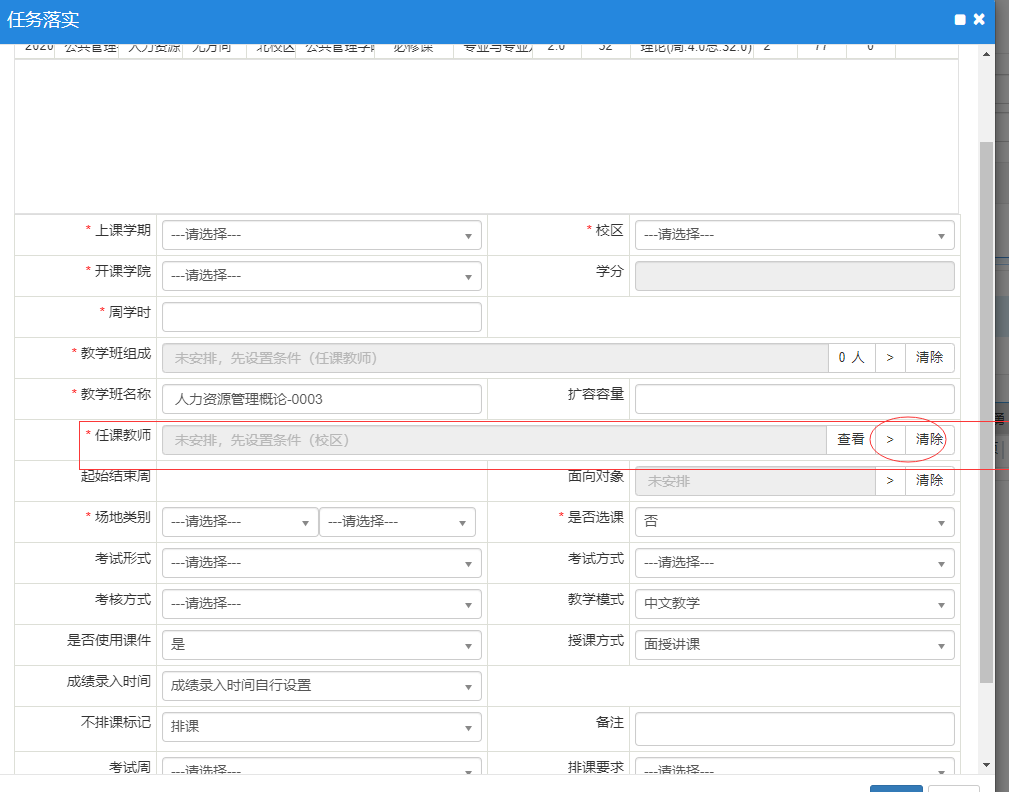 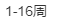 校区和周学时一定要填
点击此处选择任课教师
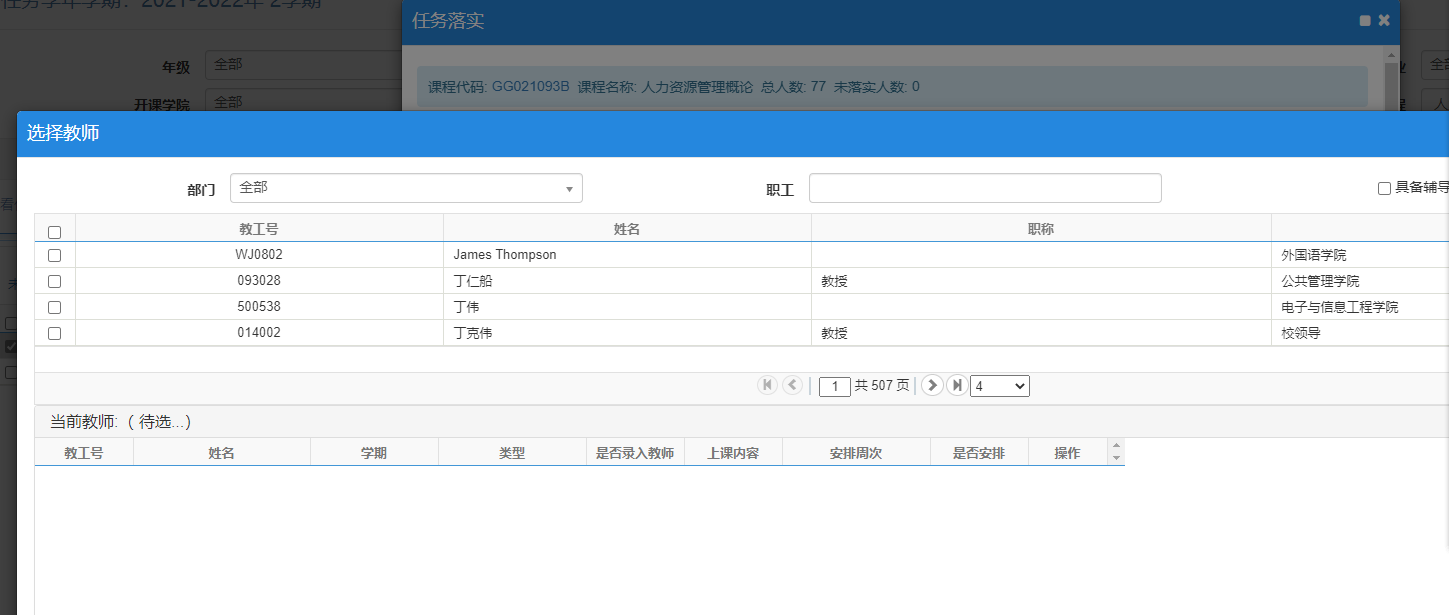 在此输入教师姓名或工号
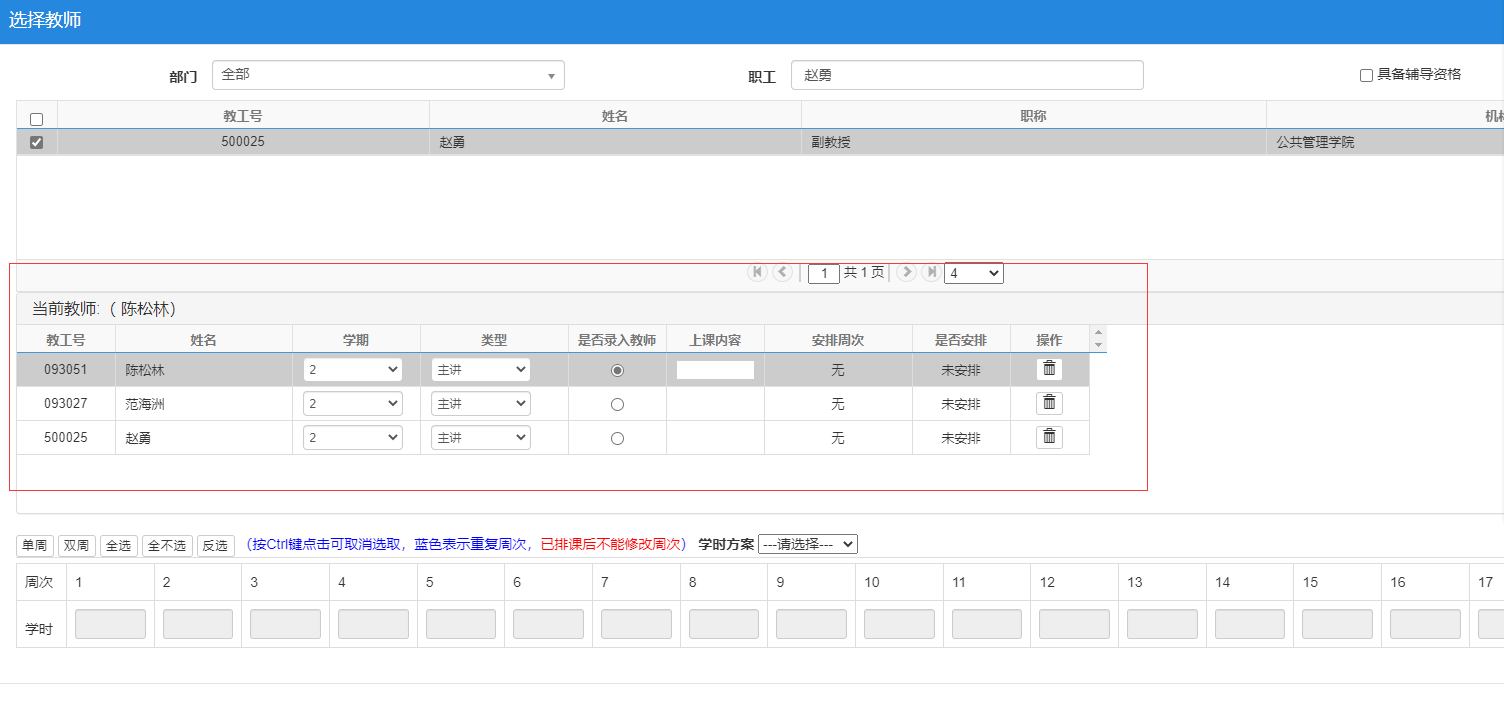 选好教师后，分别点击每位教师安排上课周次
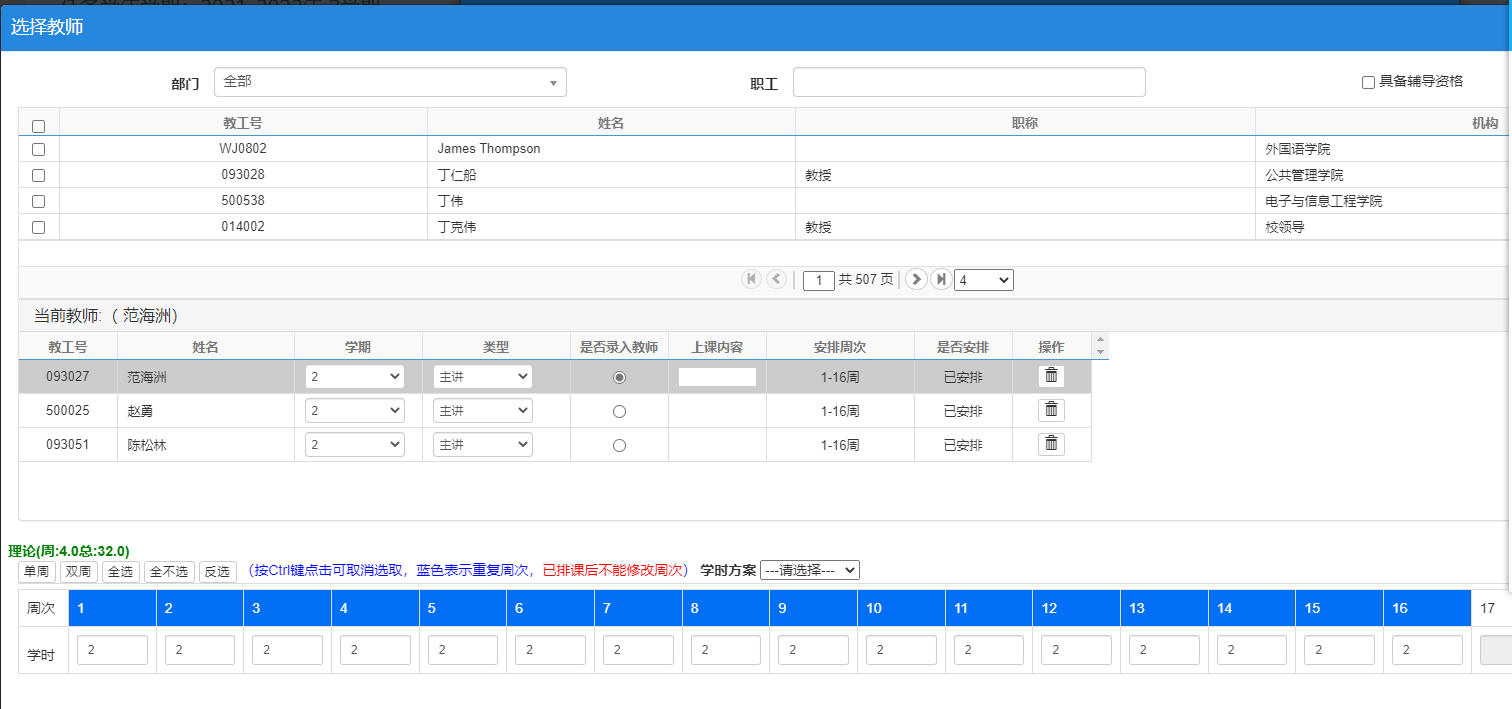 “周次”蓝色表示重复周次
可按Ctrl键并点击可取消选取
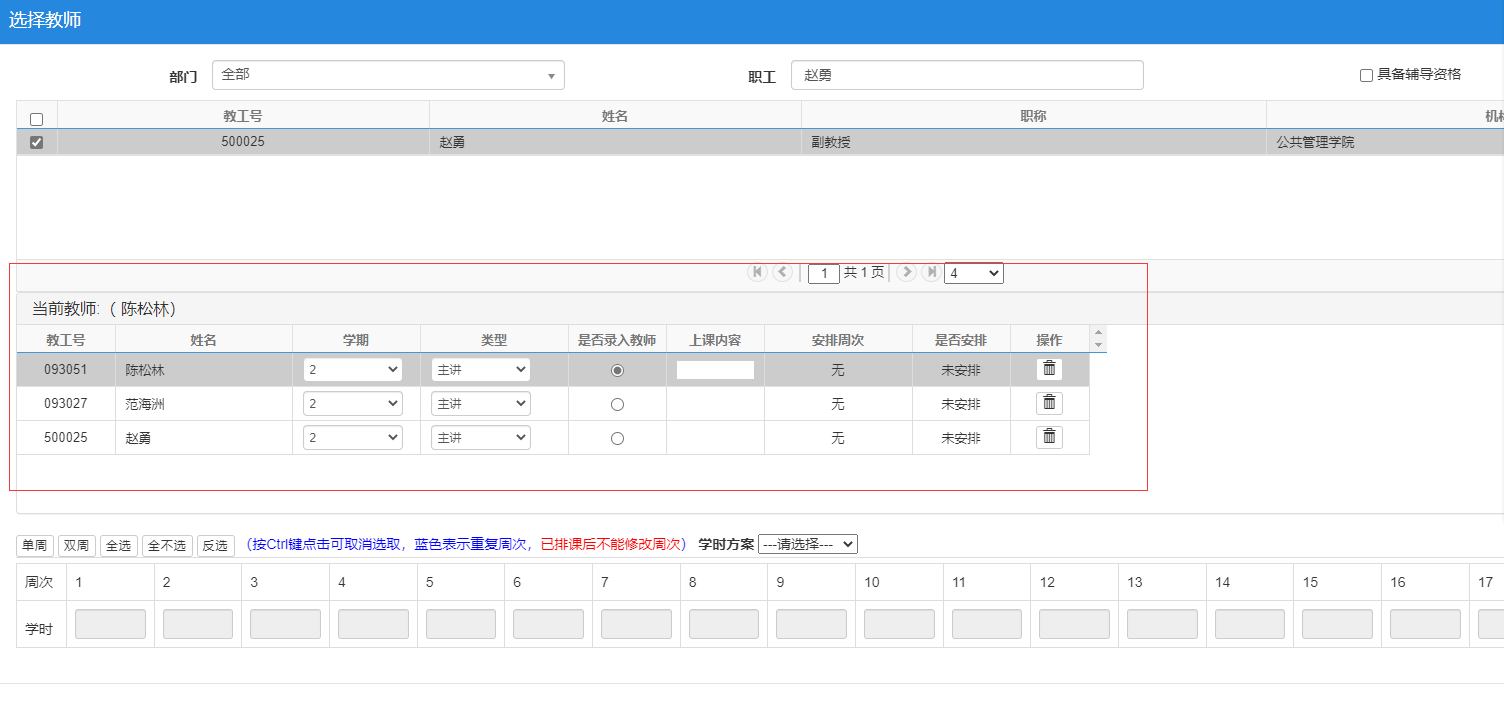 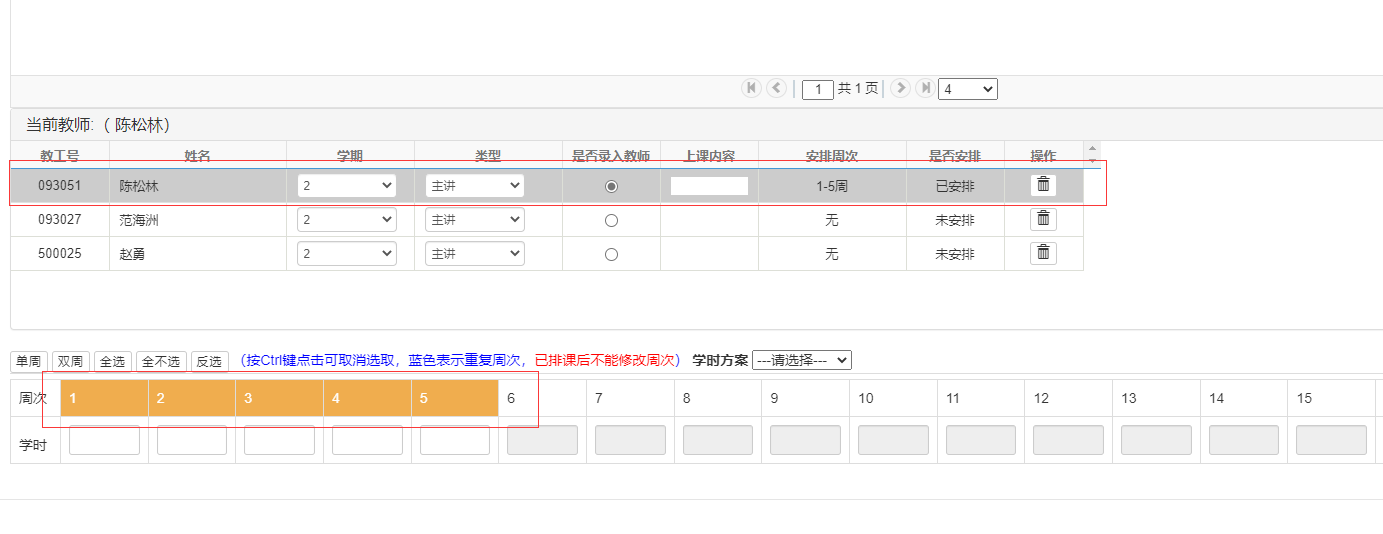 此处选择成绩录入的老师
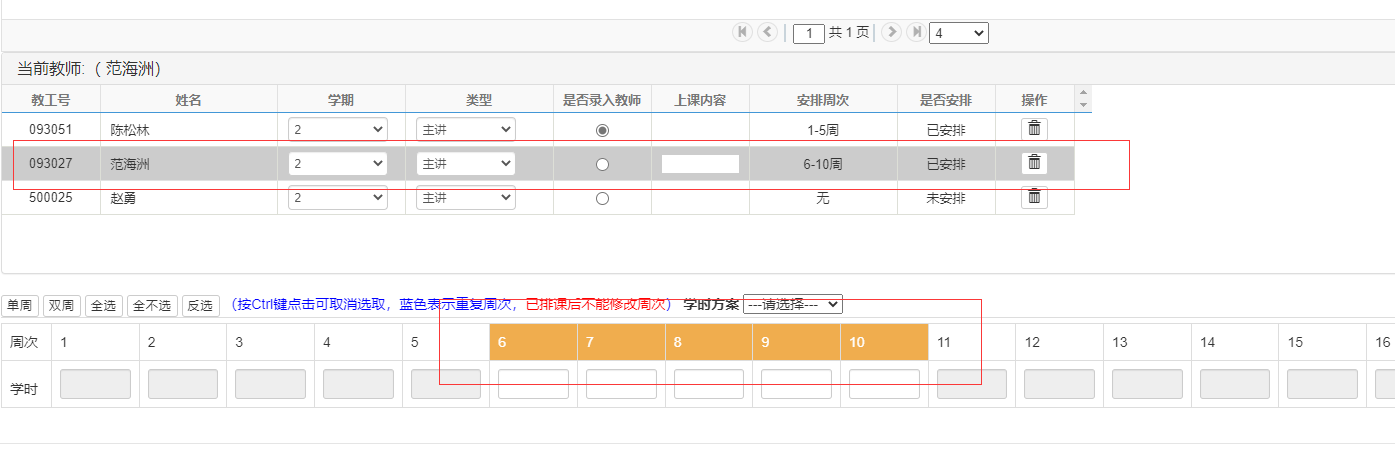 三位老师的上课周次加在一起就是1-16周，然后点击右下角“确定”按钮
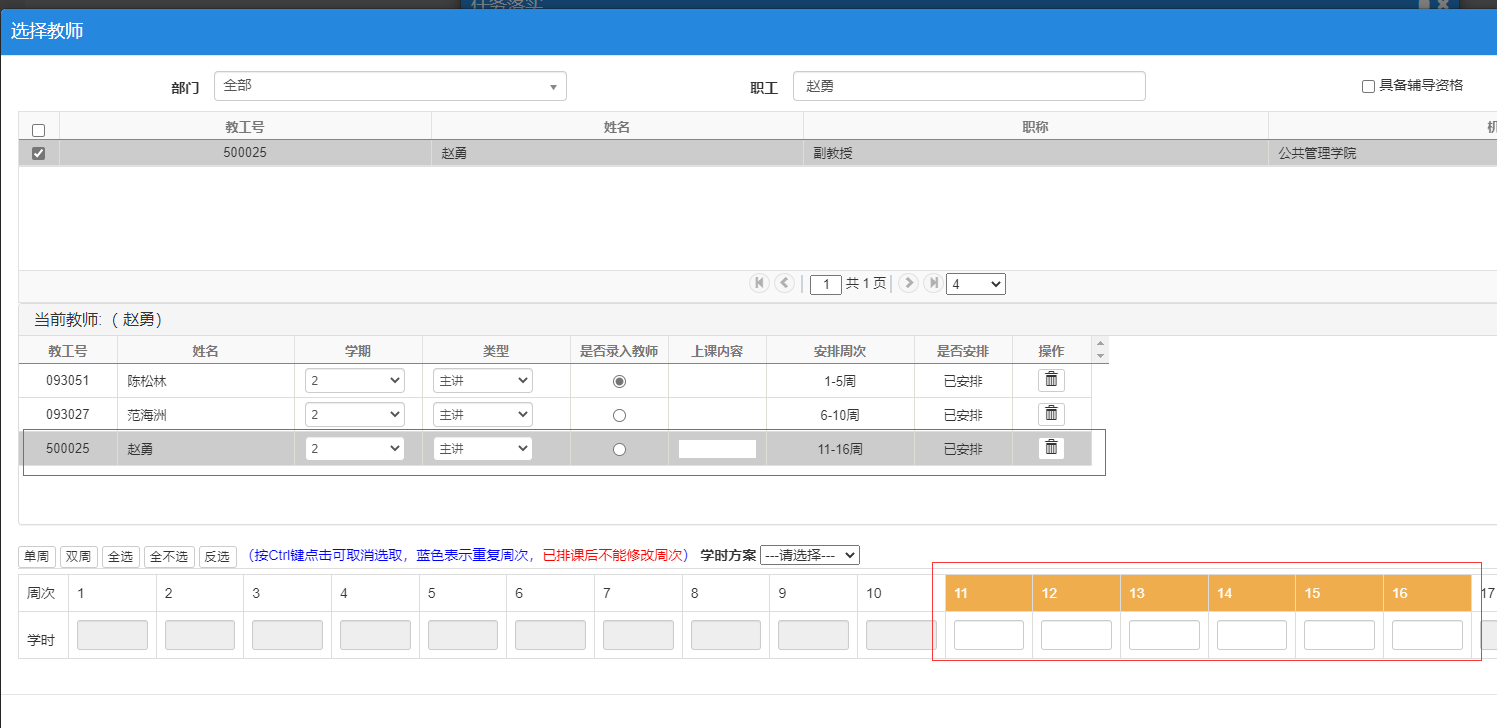 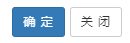 有任何疑问，欢迎电话咨询
教务处教务科，63828070
感谢各位的配合！